The big picture
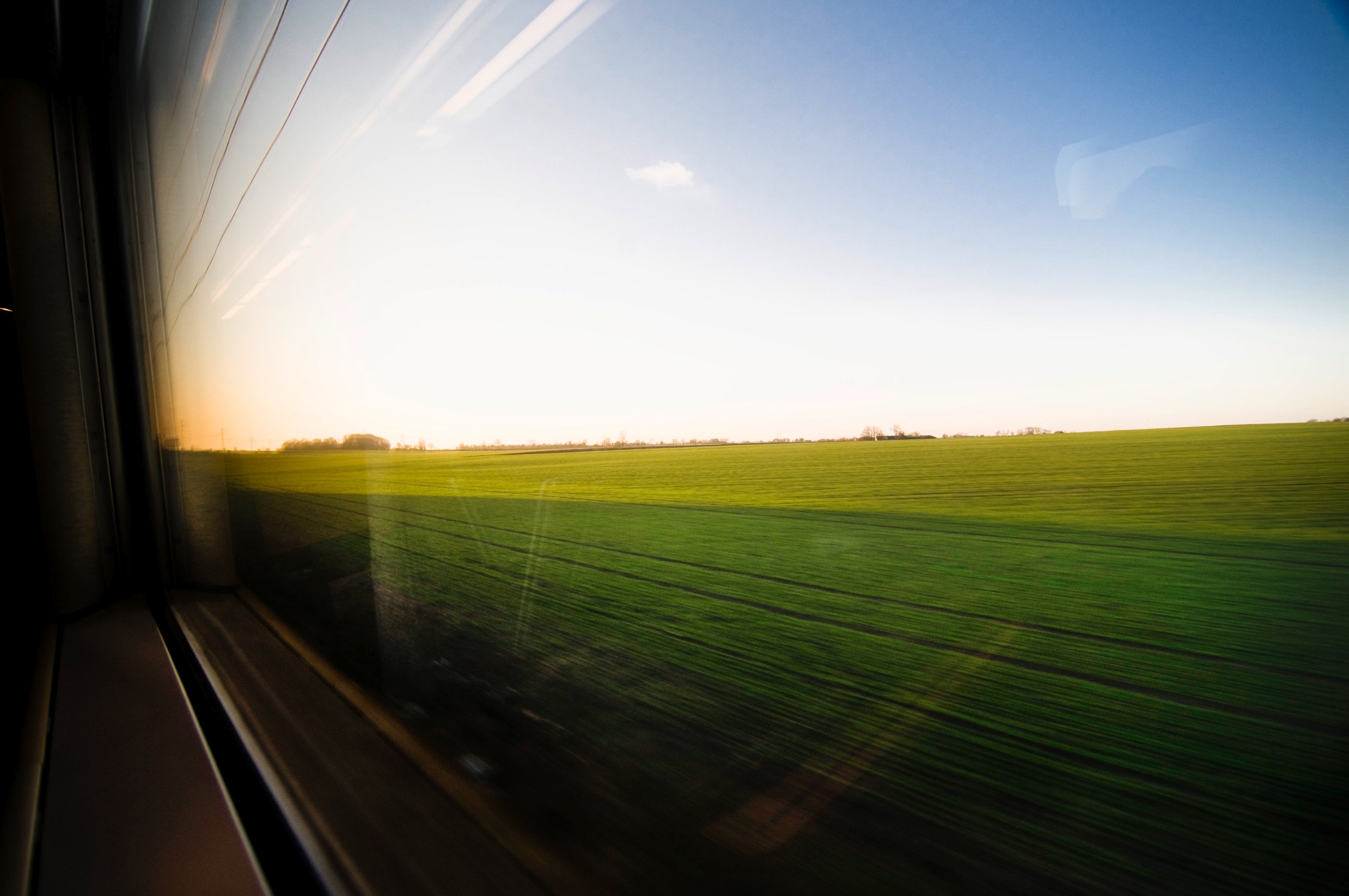 Today’s Situation
Rapid digitalisation 

Environmental legislation - key EU targets for 2030:
Min. 40% cut in greenhouse gas emissions compared with 1990
Min. 27% of total energy consumption from renewable energy
Min. 27% increase in energy efficiency
Page 2
May 31, 2019
Oslo
[Speaker Notes: Notes:
All that can be digitalised, will be digitalised, both in public and private sector.
How does the railway sector help? Huge potential vs. sad reality…]
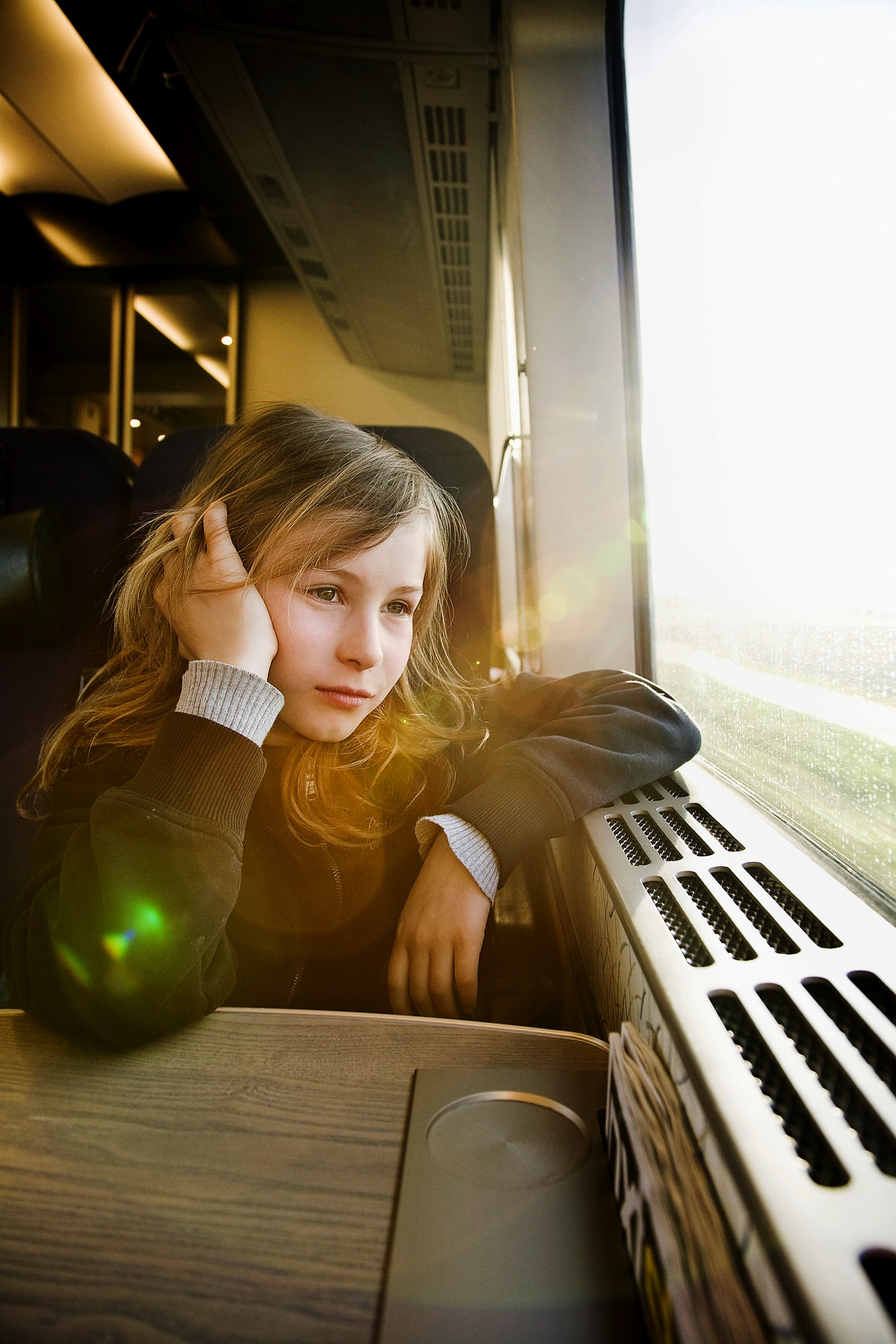 More collaboration is needed
Page 3
May 31, 2019
Oslo
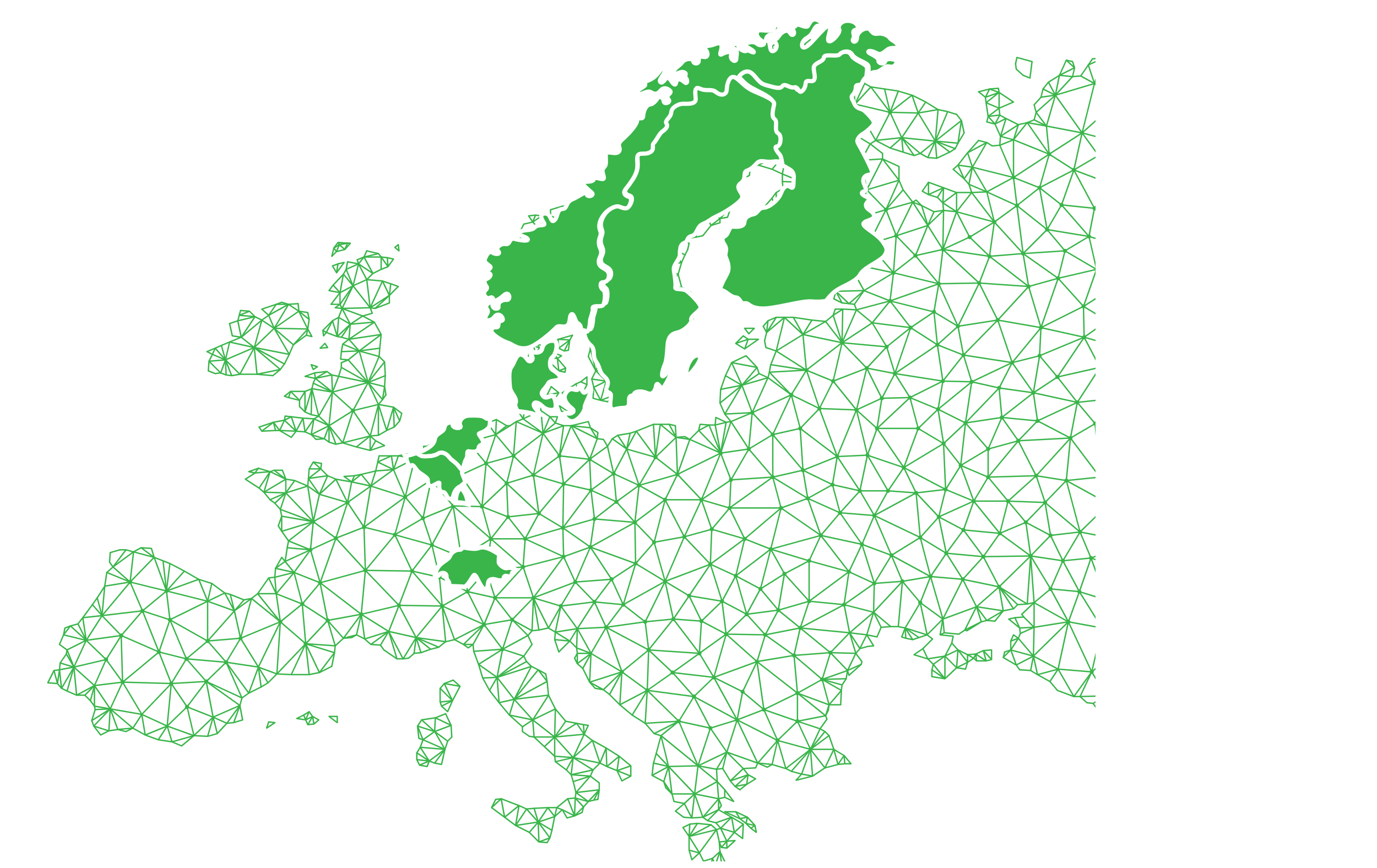 Denmark
Netherlands
Norway
Switzerland
Finland
Sweden
Belgium
Page 4
May 31, 2019
Oslo